03 – Database Normalization
What is ‘normalization’?
Database normalization, or just normalization 
A process used for data modelling or database creation, where you organize your data and tables so it can be added and updated efficiently.
Done manually @ design time (no ‘click a button and do it’!)
Why Normalize a Database?
Make the database more efficient
Prevent the same data from being stored in more than one place
 Prevent updates being made to some data but not others
 Prevent data not being deleted when it is supposed to be, or from data being lost when it is not supposed to be Ensure the data is accurate
Reduce the storage space that a database takes up
Ensure the queries on a database run as fast as possible

Without normalization, running the database can be slow and is almost guaranteed to be hard to manage, update and keep accurate
Example 1
Consider a student database
You want to keep track of:
The student name
Program (Degree) Name
Classes(s) taken
Fees paid
You could envision a simple spreadsheet (table) for holding that information …
Example 1
This creates some immediate problems
What happens when you want to add a new student, but their program is not known?
You are adding incomplete data – which can cause problems when analyzing the data
This is an ‘INSERT’ anomaly.   You can’t add a student without also adding their classes
Example 2
What if we want to modify some data?
We rename Biology 1 to ‘Intro to Biology’?
We would have to search and locate EVERY instance of Biology 1 and make sure we update it
This would be an ‘UPDATE’ anomaly.  You can make a change, but fail to make ALL the necessary changes
It would be FAR better if we could only make ONE change, and cover everyone taking Biology
Example 3
What if we want to remove some data?
Susan Johnson drops out, and we delete the record …
This would remove ALL traces of Biology 2
This would be a ‘DELETE’ anomaly.  Deleting one thing results in other data (that you want to keep) being deleted
You would want to delete the student record, but not wipe out the existence of the Class!!
Other issues
What if they take 4 classes?
What if they switch programs?
What if you want to add a new program?
Add a new class?
…
Normalization as a design strategy …
Introduced alongside the relational model in the early 70’s by Codd, et al.
Many different normal forms: UNF, 1NF, 2NF, 3NF, BCNF, 4NF, ETNF, 5NF, DKNF, 6NF. 
Subtle differences between each.
Basic tenets:
Independence of data tables
Each Normalization Form (1NF, 2NF, 3NF) has increasing levels of independence
There are more levels … but as a matter of practicality, most will stop @ 3NF
[Speaker Notes: UNF=Un-normalized form; BCNF=Boyce-Codd Normalized Form etc.]
First Normal Form …
Does the combination of all columns make a unique row every single time?
No. You could have people with the same name, classes etc. – might be rare, but could happen
What field can be used to uniquely identify the row?
Is this the student name? No.  Class? No, this isn’t unique either.  So we would need a Primary Key!
Updated design
Primary Key
1NF Schema
2nd Normal Form
The primary key is student ID, which represents the student. Let’s look at each column:
student name: Yes, this is dependent on the primary key. A different student ID means a different student name.
fees paid: Yes, this is dependent on the primary key. Each fees paid value is for a single student.
date of birth: Yes, it’s specific to that student.
class 1: No, this column is not dependent on the student. More than one student can be enrolled in one class.  If the class is removed, the student stays etc.
class 2: As above, more than one class is allowed.
class 3: No, same rule as class 2.
class 4: No, same rule as class 2
teacher name: No, the teacher name is not dependent on the student.
program name: No, the program name is not dependent on the student.
We have a mix of Yes and No here. Some fields are dependent on the student ID, and others are not.
The rule of second normal form on a database can be described as:
Fulfil the requirements of first normal form
Each non-key attribute must be functionally dependent on the primary key
What does this mean?
Multiple Tables for 2NF
But how do we connect all the data?
Foreign Keys
Foreign key
How to manage the other tables?
Questions:
How are teachers related to others?
- A student can have one teacher for all classes
- A subject could have a single teacher that teaches that specific class
- Program could have a teacher that teaches all classes for the program
- Multiple teachers could teach a particular class
DOES A TEACHER  HAVE MANY CLASSES, or DOES A CLASS HAVE MANY TEACHERS
Definitely the first statement is true
What about the program table?
Does a program have many students, or does a student have many programs?

BOTH!
This is a many-to-many relationship
Side note: Data and mandatory fields
Consider this … (student_name)
We separate out things like Courses, Addresses into separate tables – but what about just a student's name?
Valid
Valid?
Yes, it’s valid.  You can’t ALWAYS have non-null values, no matter how much you break down the tables
3NF
Third normal form is the final stage of the most common normalization process. The rule for this is:
•	Fulfils the requirements of second normal form
•	Has no transitive functional dependency
What does this mean? What is a transitive functional dependency?
It means that every attribute that is not the primary key must depend on the primary key and the primary key only.
A
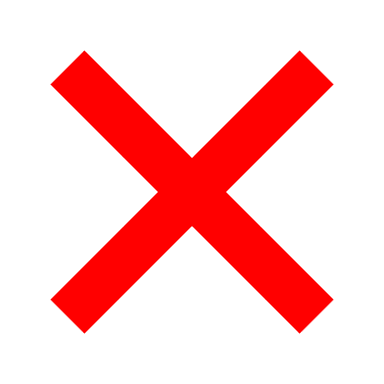 A determines B
B
B determines C
C
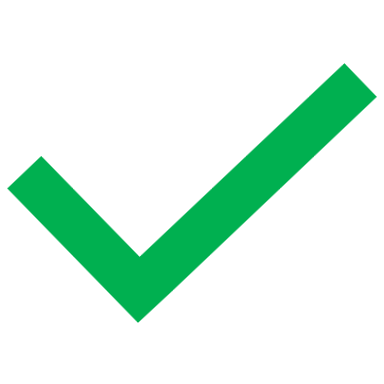 B
A
B determines C
A determines B
C
B
Example
Bank Name depends on bank_code
Activity
Form teams of 5 or 6
Work together to create a normalization DB design for the data-set above
We will review results next class-time